16б. УГОЛ МЕЖДУ ПРЯМЫМИ В ПРОСТРАНСТВЕ(Призма)
[Speaker Notes: В режиме слайдов ответ появляется после кликанья мышкой.]
Упражнение 1
В правильной треугольной призме ABCA1B1C1, все ребра которой равны 1, найдите угол между прямыми AA1 и BC.
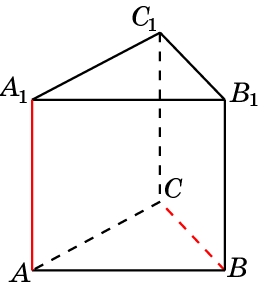 Ответ: 90o.
[Speaker Notes: В режиме слайдов ответ появляется после кликанья мышкой.]
Упражнение 2
В правильной треугольной призме ABCA1B1C1, все ребра которой равны 1, найдите угол между прямыми AA1 и BC1.
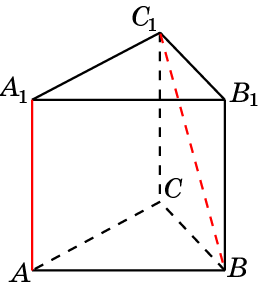 Ответ: 45o.
Упражнение 3
В правильной треугольной призме ABCA1B1C1, все ребра которой равны 1, найдите угол между прямыми AB и A1C1.
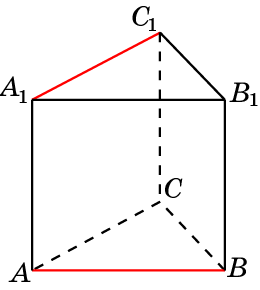 Ответ: 60o.
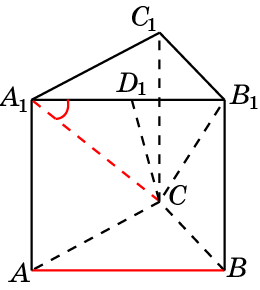 Упражнение 4
В правильной треугольной призме ABCA1B1C1, все ребра которой равны 1, найдите косинус угла между прямыми AB и A1C.
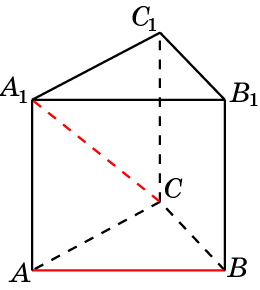 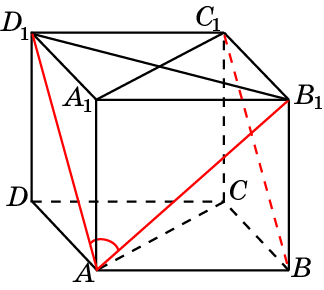 Упражнение 5
В правильной треугольной призме ABCA1B1C1, все ребра которой равны 1, найдите косинус угла между прямыми AB1 и BC1.
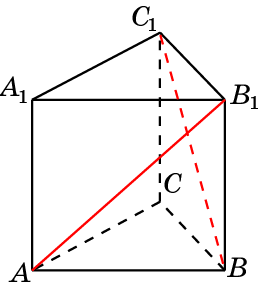 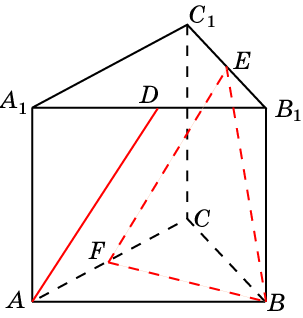 Упражнение 6
В правильной треугольной призме ABCA1B1C1, все ребра которой равны 1, точки D, E – середины ребер A1B1 и B1C1. Найдите косинус угла между прямыми AD и BE.
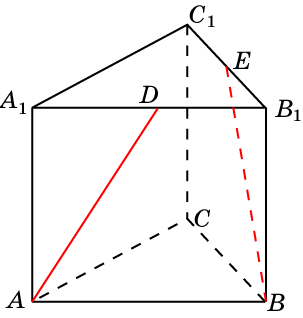 Упражнение 7
В правильной 6-й призме ABCDEFA1B1C1D1E1F1, ребра которой равны 1, найдите угол между прямыми AA1 и B1C1.
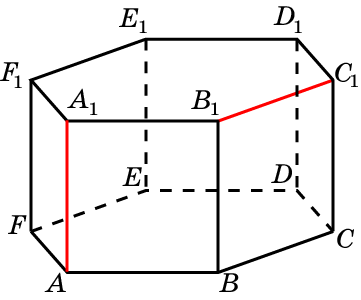 Ответ: 90o.
Упражнение 8
В правильной 6-й призме ABCDEFA1B1C1D1E1F1, ребра которой равны 1, найдите угол между прямыми AA1 и BC1.
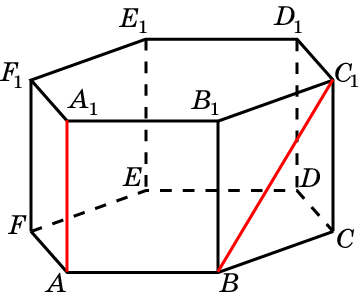 Ответ: 45o.
Упражнение 9
В правильной 6-й призме ABCDEFA1B1C1D1E1F1, ребра которой равны 1, найдите угол между прямыми AA1 и DE1.
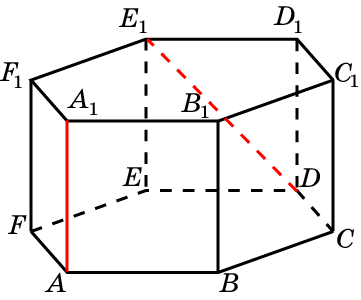 Ответ: 45o.
Упражнение 10
В правильной 6-й призме ABCDEFA1B1C1D1E1F1, ребра которой равны 1, найдите угол между прямыми AB1 и DE1.
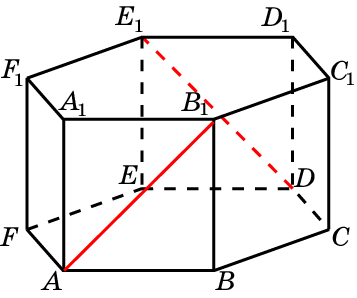 Ответ: 90o.
Упражнение 11
В правильной 6-й призме ABCDEFA1B1C1D1E1F1, ребра которой равны 1, найдите угол между прямыми AB и B1C1.
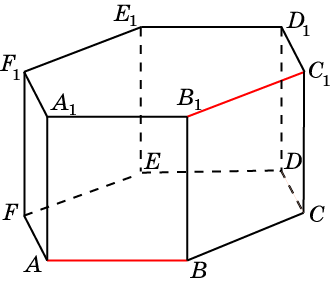 Ответ: 60o.
Упражнение 12
В правильной 6-й призме ABCDEFA1B1C1D1E1F1, ребра которой равны 1, найдите угол между прямыми AB и C1D1.
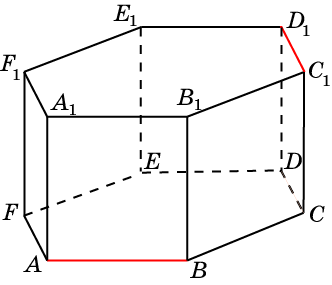 Ответ: 60o.
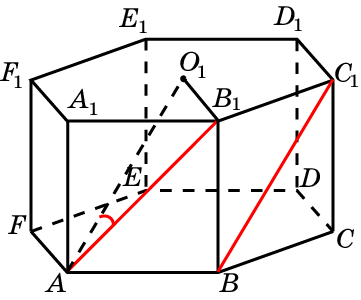 Упражнение 13
В правильной 6-й призме ABCDEFA1B1C1D1E1F1, ребра которой равны 1, найдите косинус угла между прямыми AB1 и BC1.
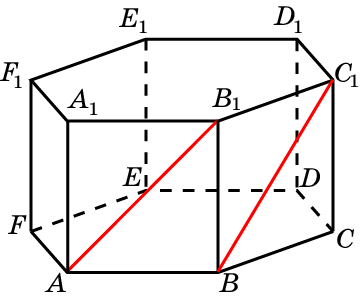 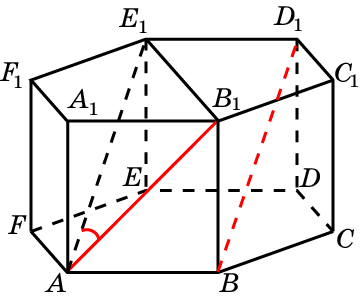 Упражнение 14
В правильной 6-й призме ABCDEFA1B1C1D1E1F1, ребра которой равны 1, найдите косинус угла между прямыми AB1 и BD1.
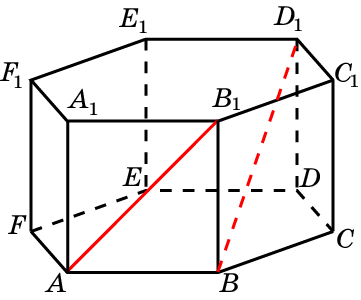 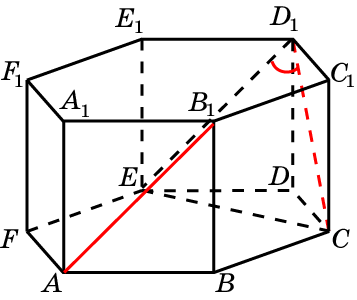 Упражнение 15
В правильной 6-й призме ABCDEFA1B1C1D1E1F1, ребра которой равны 1, найдите косинус угла между прямыми AB1 и CD1.
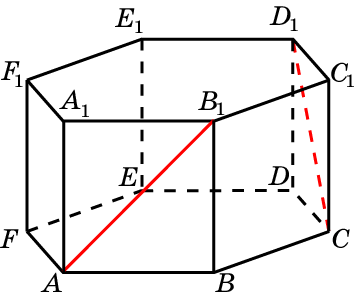 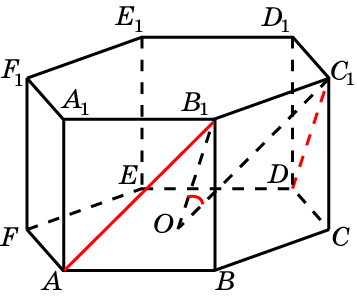 Упражнение 16
В правильной 6-й призме ABCDEFA1B1C1D1E1F1, ребра которой равны 1, найдите косинус угла между прямыми AB1 и DC1.
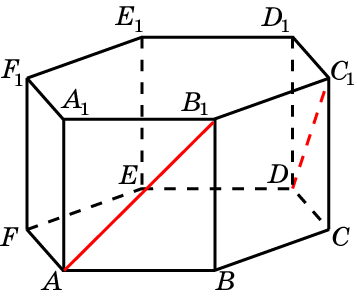